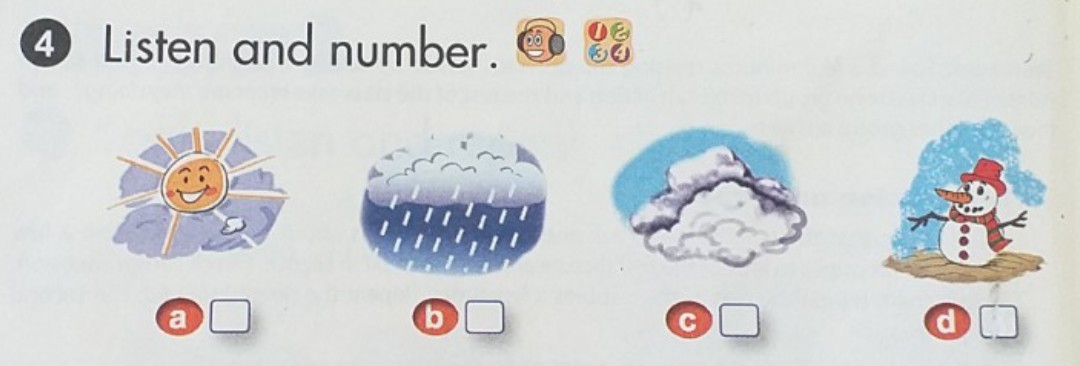 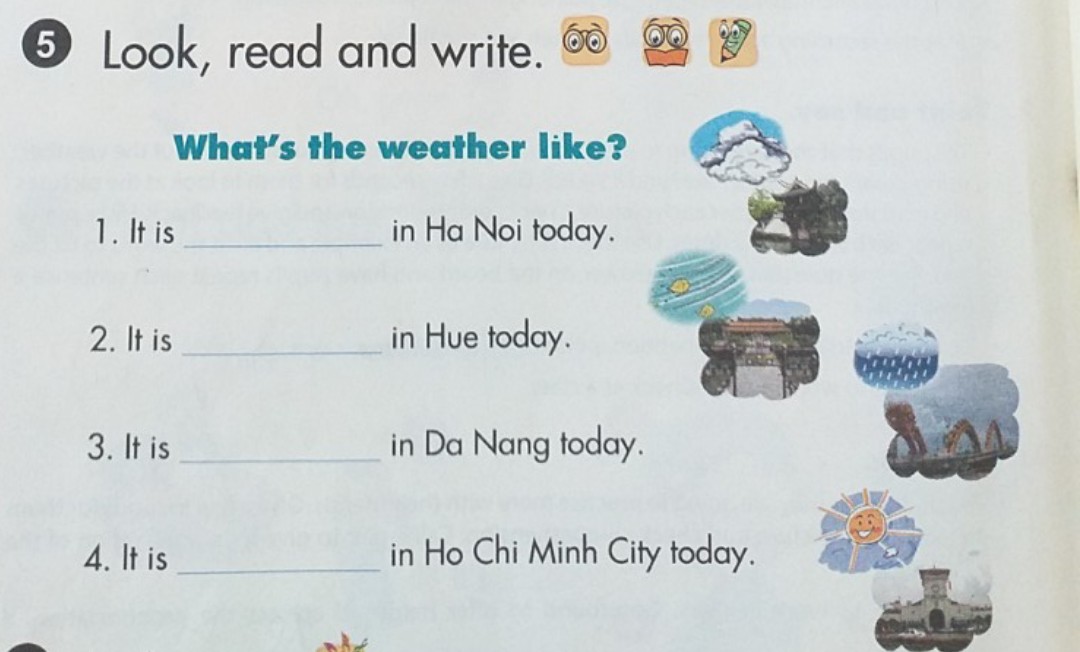 cloudy
windy
rainy
sunny
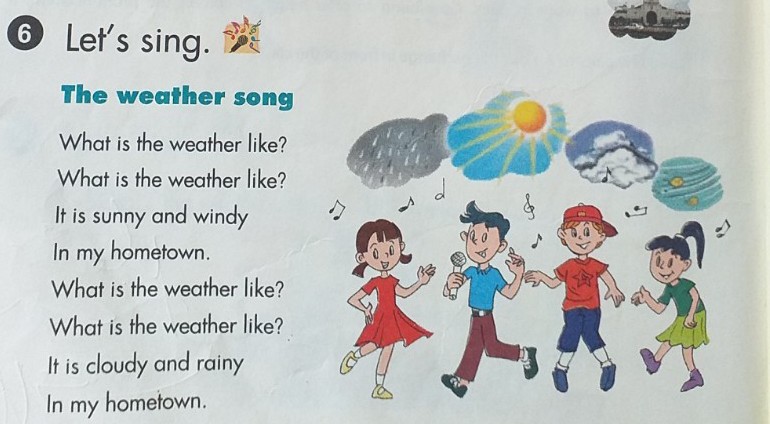